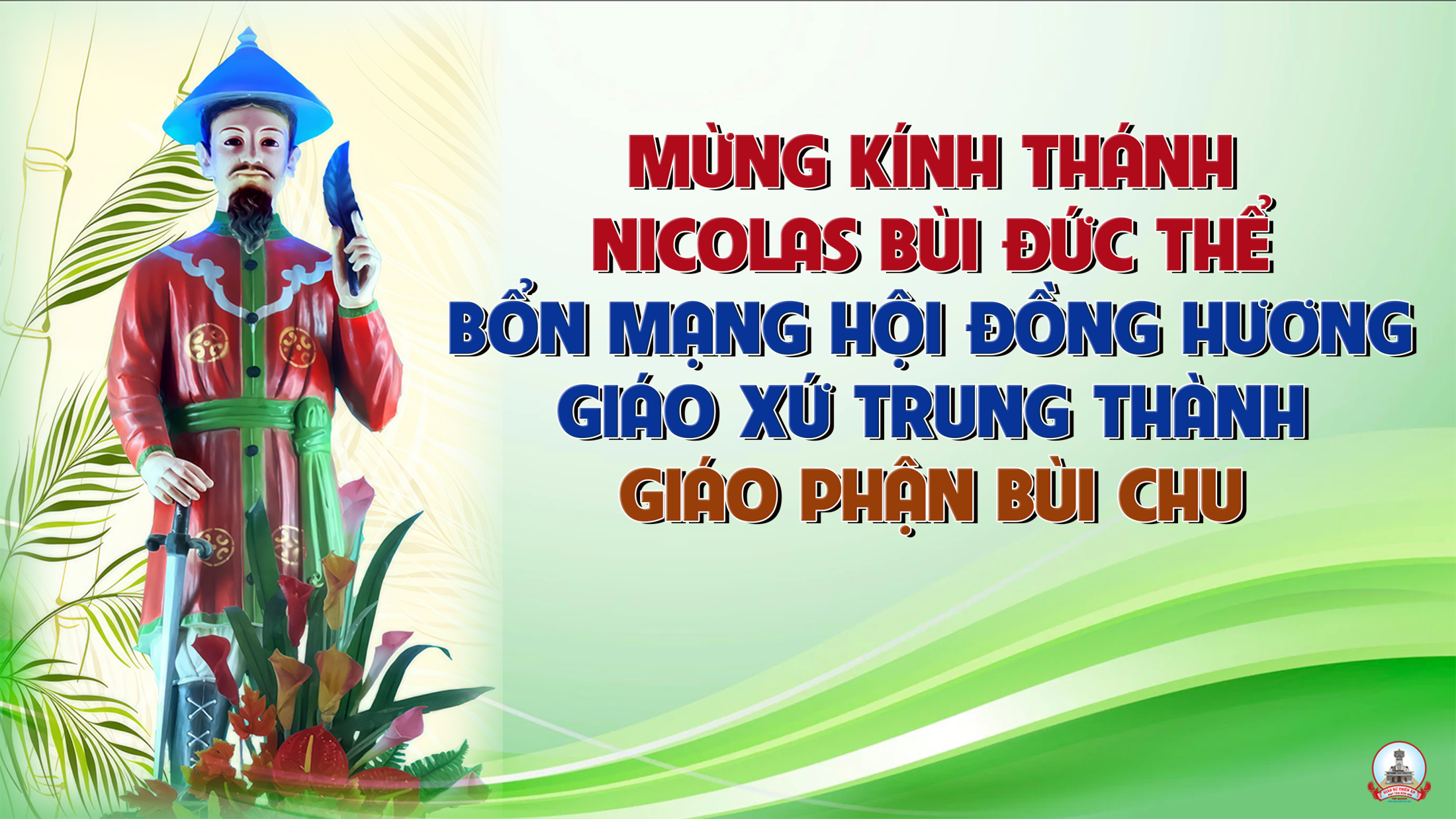 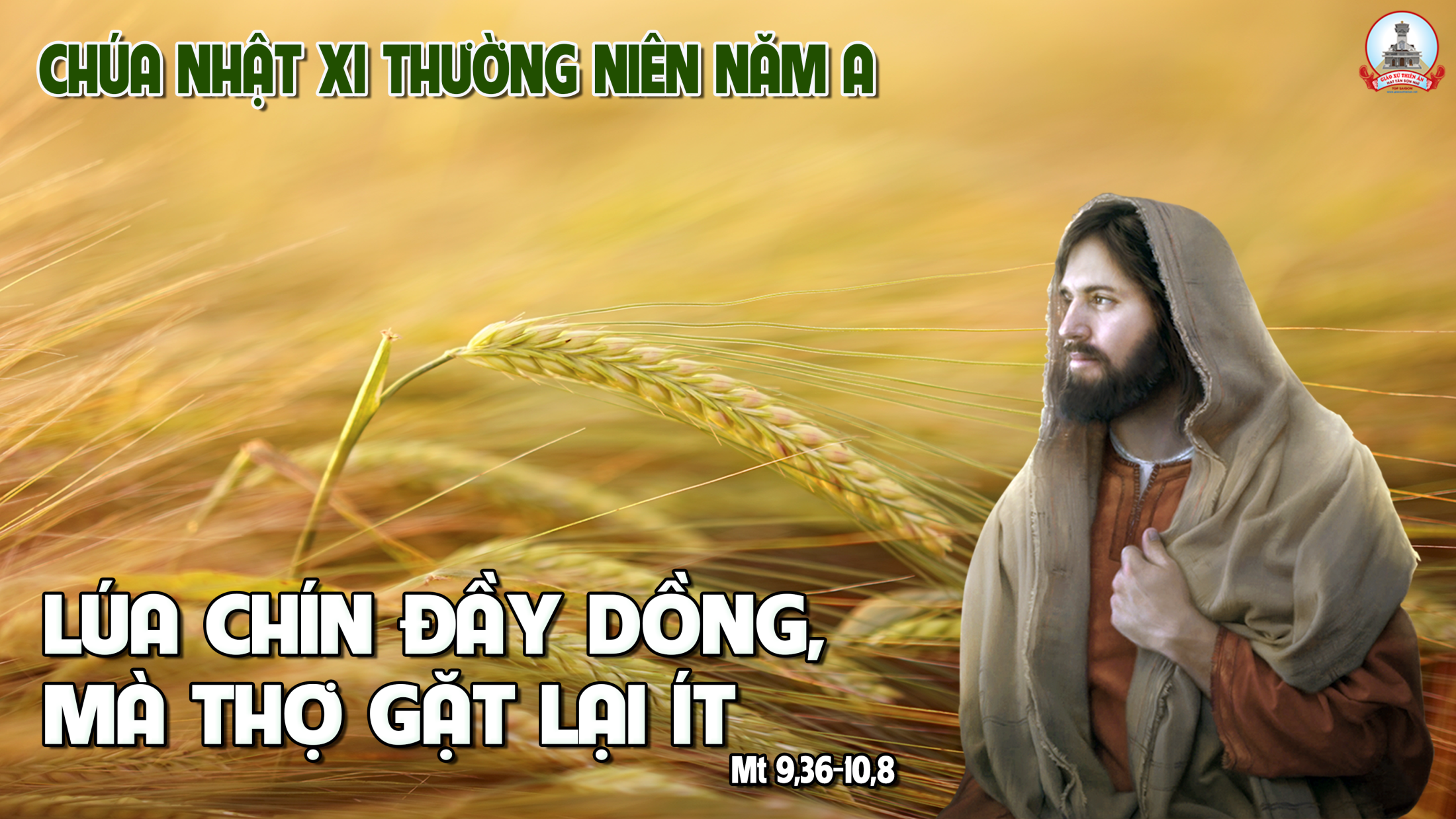 Ca Nhập LễLòng Trung NghĩaNguyễn Bang Hanh
Pk1:  Hồi chiêng dứt tiếng đầu rơi chốn pháp trường. Hồn thiêng lâng lâng về thiên quốc xa vời. Từ  nay thôi những ngày tân khổ u buồn, về quê phúc vinh hưởng nhan Chúa muôn đời.
ĐK: Muôn ngàn đau đớn, nay đã theo ngày tháng trôi. Hy sinh vì lòng Tin son sắt giữ câu đoan nguyền.
** Quyết tình trung tín, lao khổ không hề dám phai. Giữ tấm lòng hiếu trung lời thề xưa lẽ nào quên.
Pk2:  Nhẹ quên đau thương bền vững tấm can trường. Ngày đêm khấn ước chờ dâng trái tim nồng. Lòng trung nghĩa ấy nghìn thu sáng tưng bừng. Ngàn năm chiếu soi vì in vết huy hoàng
ĐK: Muôn ngàn đau đớn, nay đã theo ngày tháng trôi. Hy sinh vì lòng Tin son sắt giữ câu đoan nguyền.
** Quyết tình trung tín, lao khổ không hề dám phai. Giữ tấm lòng hiếu trung lời thề xưa lẽ nào quên.
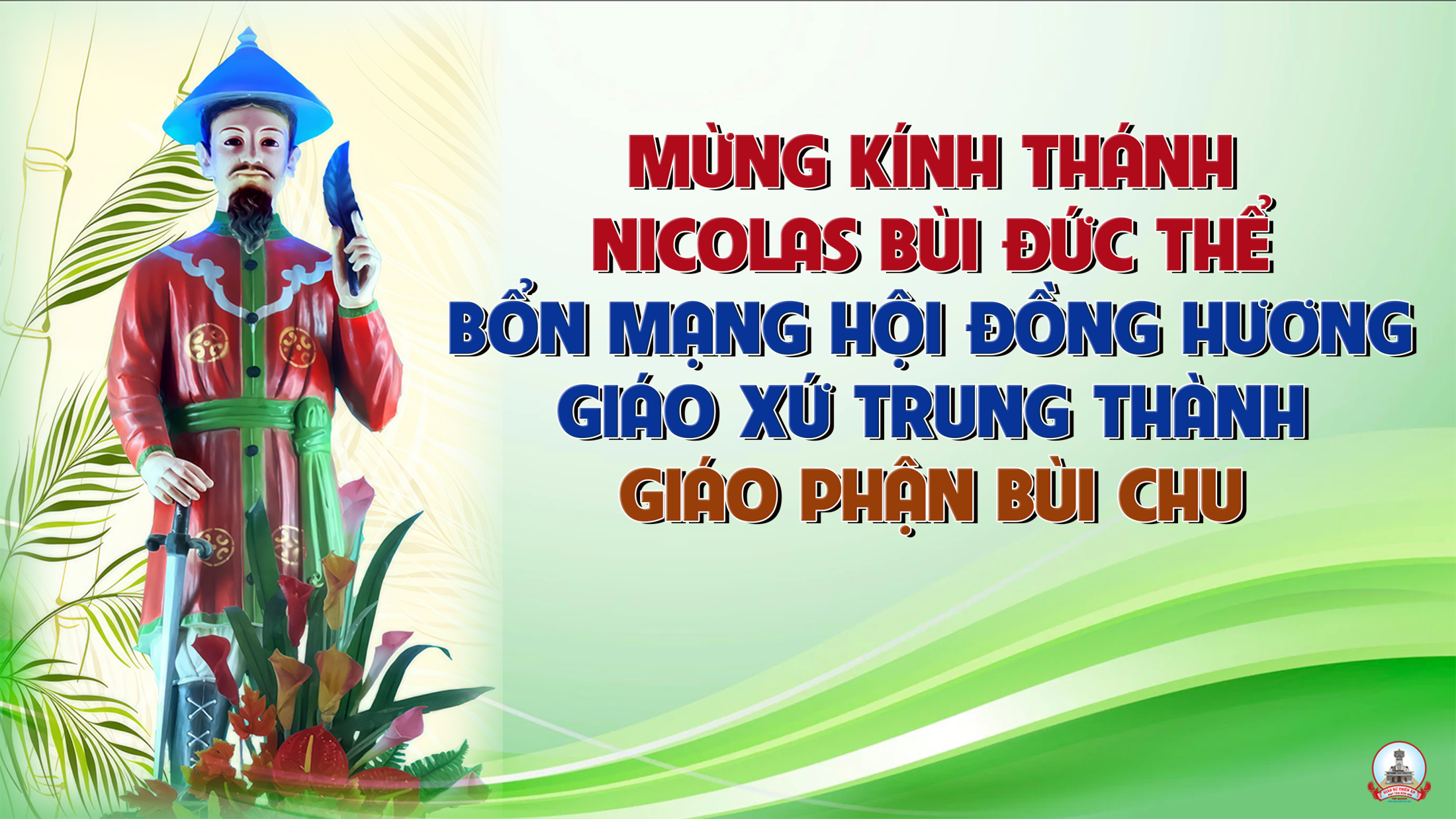 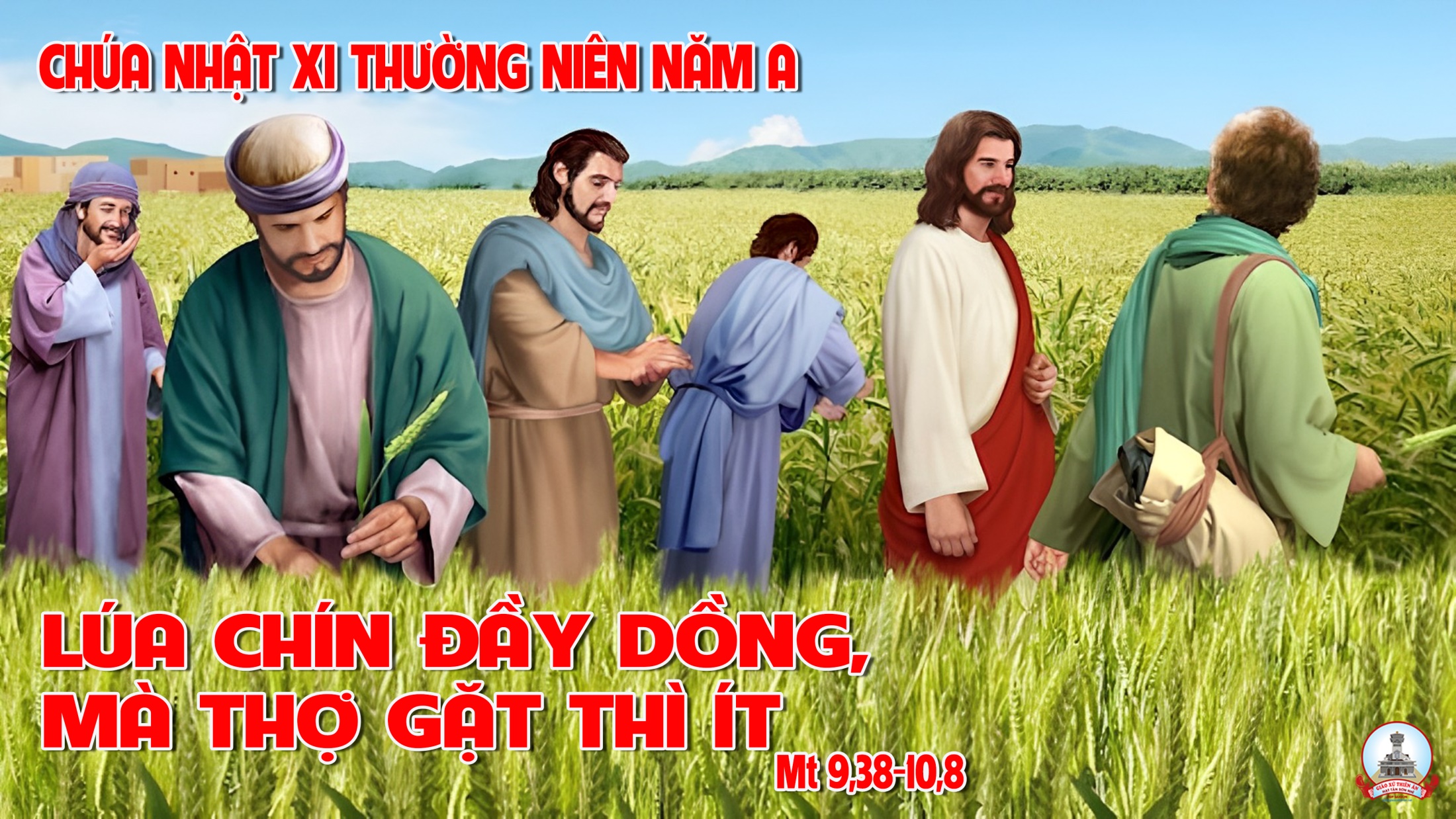 KINH VINH DANH
Chủ tế: Vinh danh Thiên Chúa trên các tầng trời.A+B: Và bình an dưới thế cho người thiện tâm.
A: Chúng con ca ngợi Chúa.
B: Chúng con chúc tụng Chúa. A: Chúng con thờ lạy Chúa. 
B: Chúng con tôn vinh Chúa.
A: Chúng con cảm tạ Chúa vì vinh quang cao cả Chúa.
B: Lạy Chúa là Thiên Chúa, là Vua trên trời, là Chúa Cha toàn năng.
A: Lạy con một Thiên Chúa,            Chúa Giê-su Ki-tô.
B: Lạy Chúa là Thiên Chúa, là Chiên Thiên Chúa là Con Đức Chúa Cha.
A: Chúa xóa tội trần gian, xin thương xót chúng con.
B: Chúa xóa tội trần gian, xin nhậm lời chúng con cầu khẩn.
A: Chúa ngự bên hữu Đức Chúa Cha, xin thương xót chúng con.
B: Vì lạy Chúa Giê-su Ki-tô, chỉ có Chúa là Đấng Thánh.
Chỉ có Chúa là Chúa, chỉ có Chúa là đấng tối cao.
A+B: Cùng Đức Chúa Thánh Thần trong vinh quang Đức Chúa Cha. 
Amen.
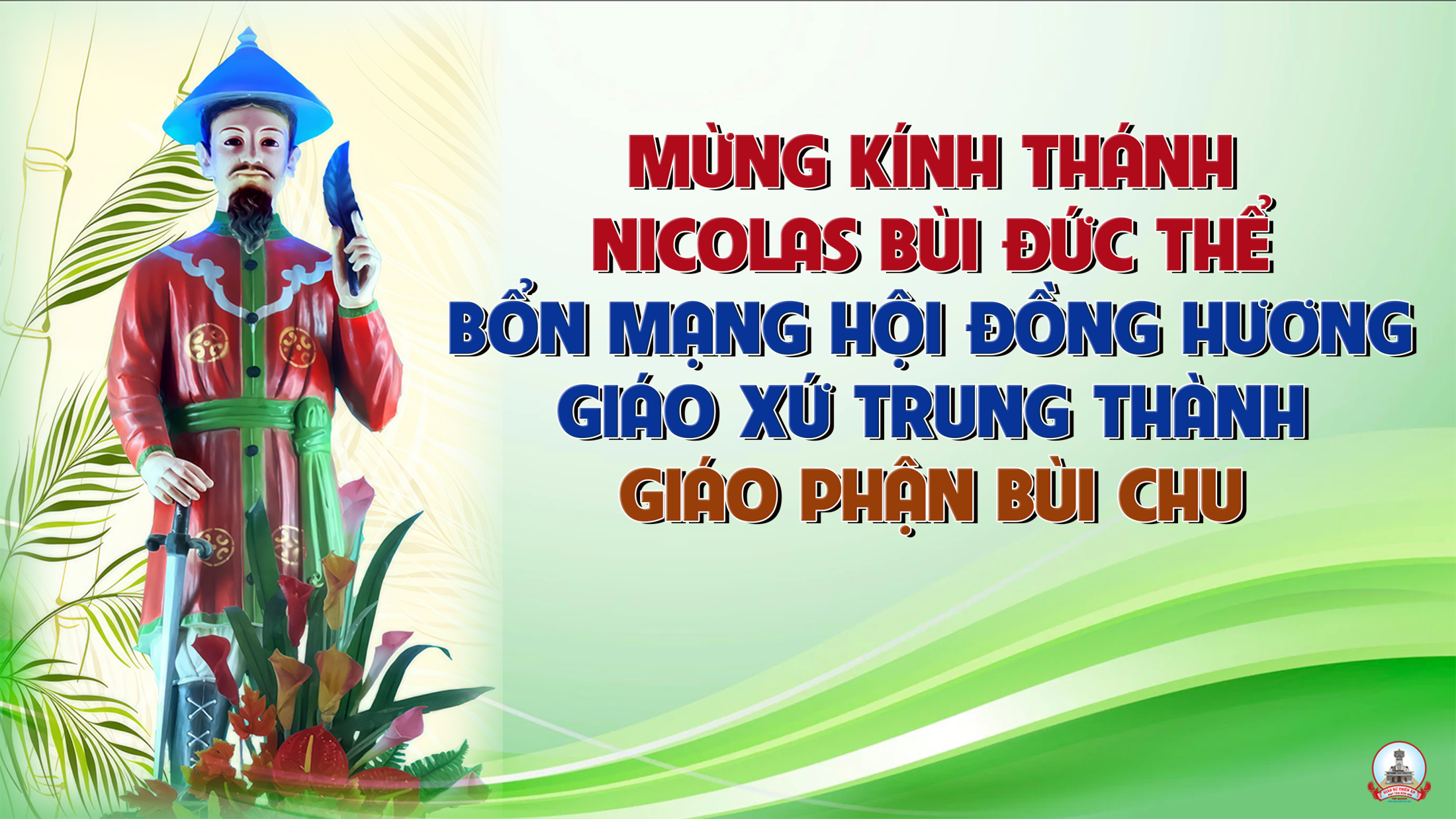 Đáp CaThánh Vịnh 99Lm. Kim Long03 Câu
Đk: Ta là dân Ngài, là đoàn chiên tay Ngài dẫn đạo.
Tk1: Hỡi toàn thể địa cầu, hãy tung hô Chúa, phụng thờ Chúa với niềm hỉ hoan. Cất tiếng reo vui vào trước Thánh Nhan Ngài.
Đk: Ta là dân Ngài, là đoàn chiên tay Ngài dẫn đạo.
Tk2: Hãy thành khẩn tin nhận Ngài là Thiên Chúa, tạo thành ta ta là dân Chúa. Giống lớp chiên con Ngài dẫn dắt trong đàn.
Đk: Ta là dân Ngài, là đoàn chiên tay Ngài dẫn đạo.
Tk3: Bởi vì ở nơi Ngài đầy lòng nhân ái, ngàn đời Chúa vẫn trọn tình thương, Mãi tới thiên thu Ngài vẫn tín trung hoài.
Đk: Ta là dân Ngài, là đoàn chiên tay Ngài dẫn đạo.
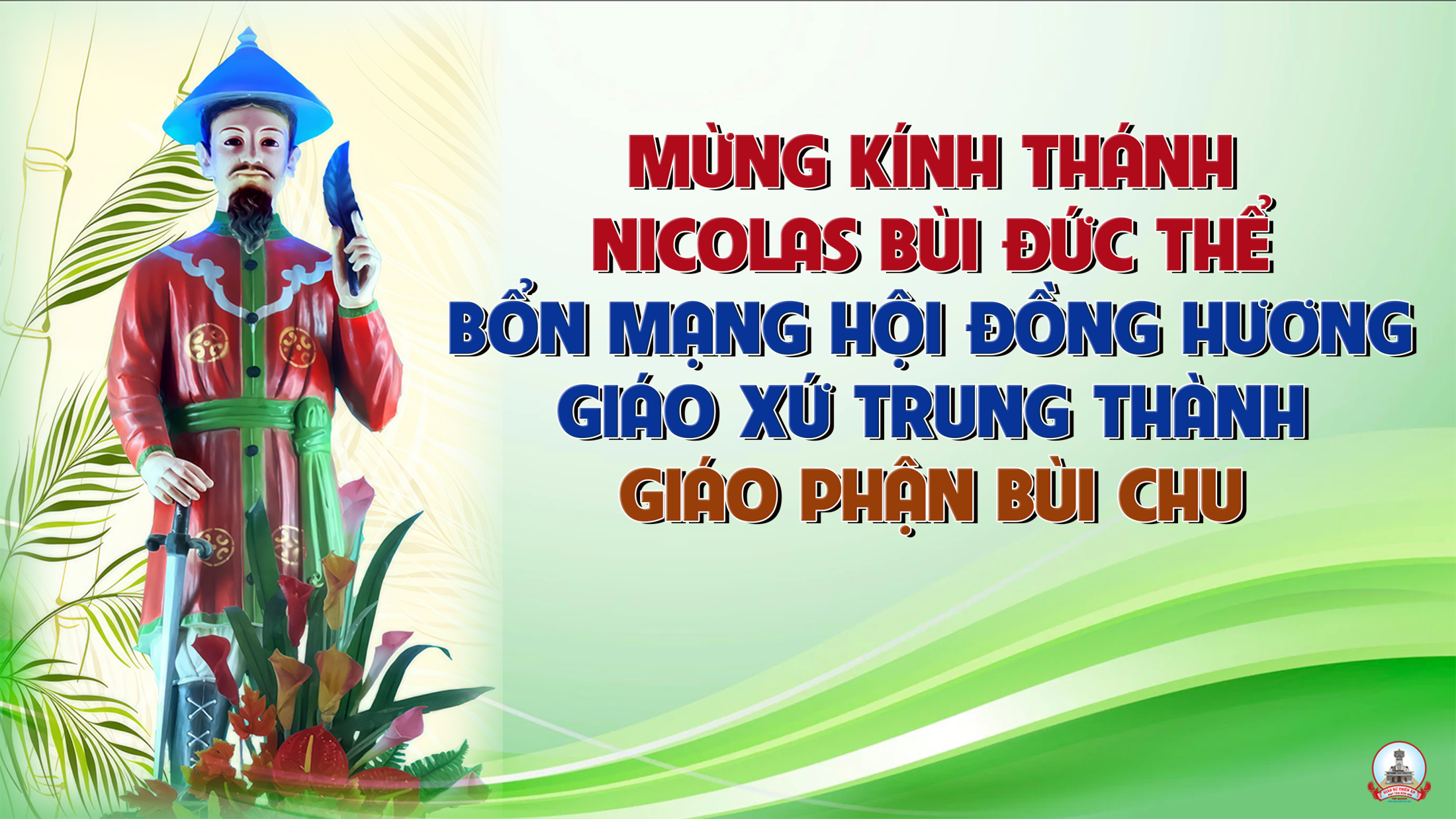 Alleluia…alleluia. Chúa nói: Nước Thiên Chúa đã gần đến, anh em hãy sám hối và tin vào Tin Mừng.  						Alleluia…alleluia.
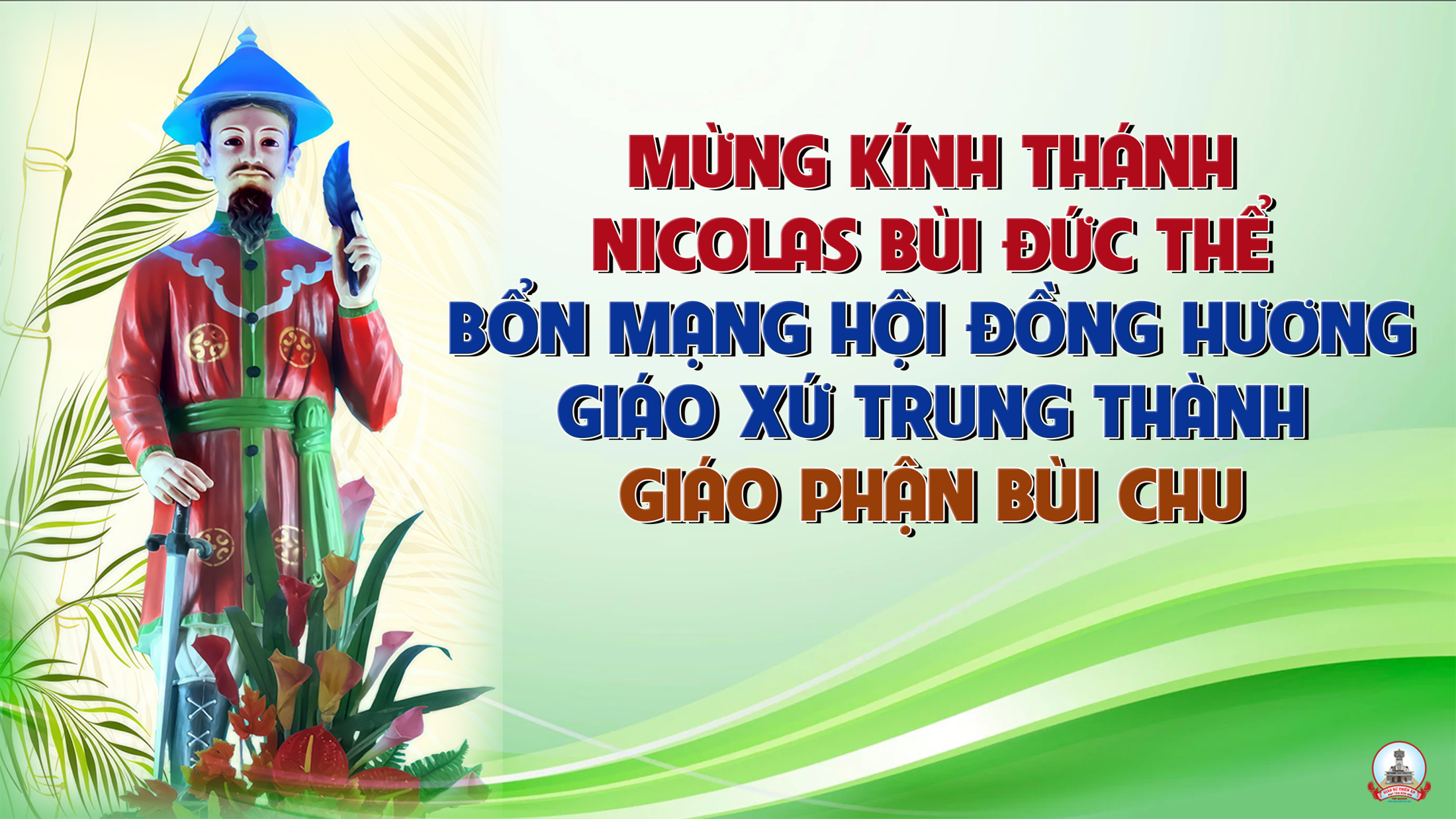 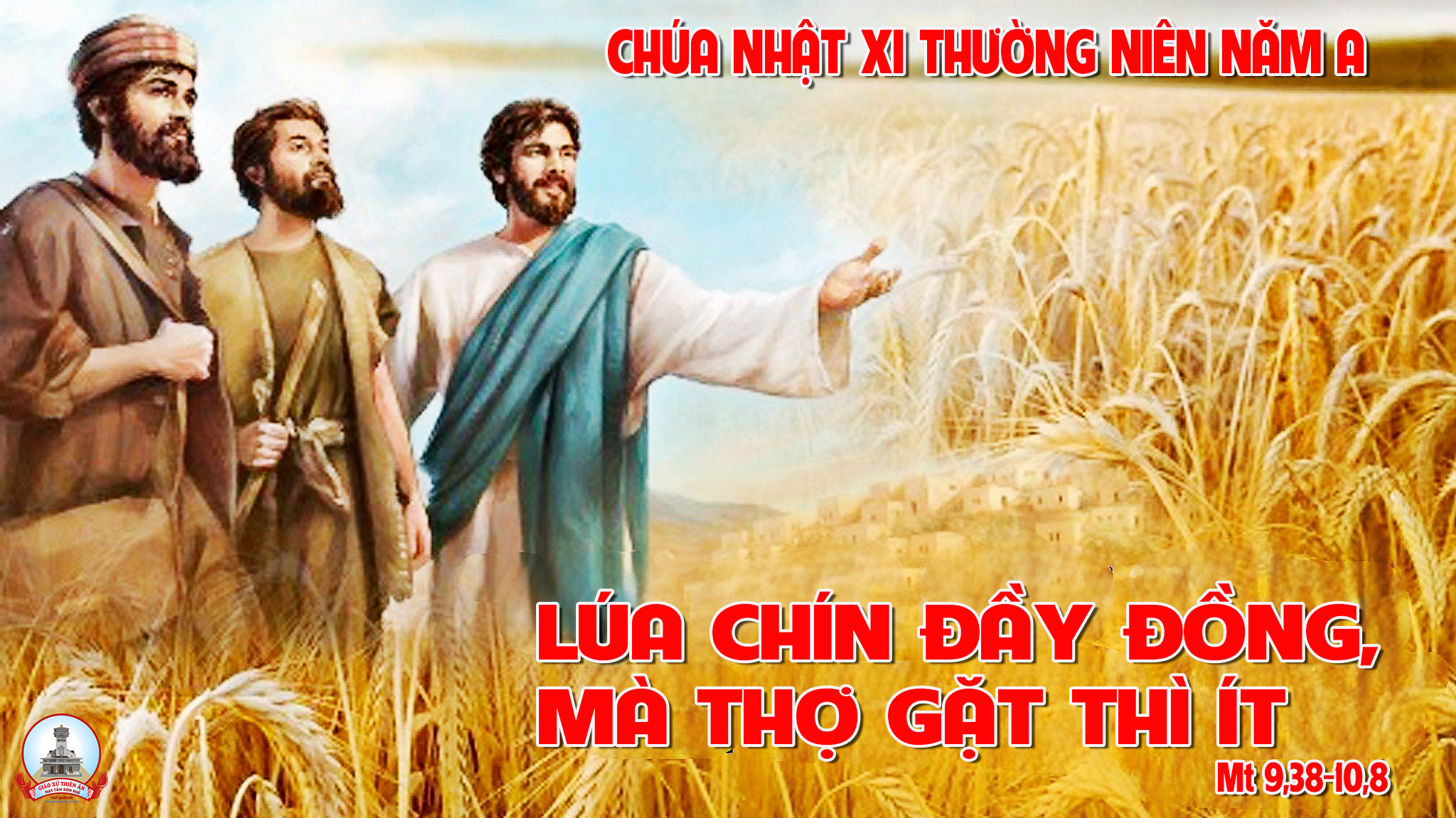 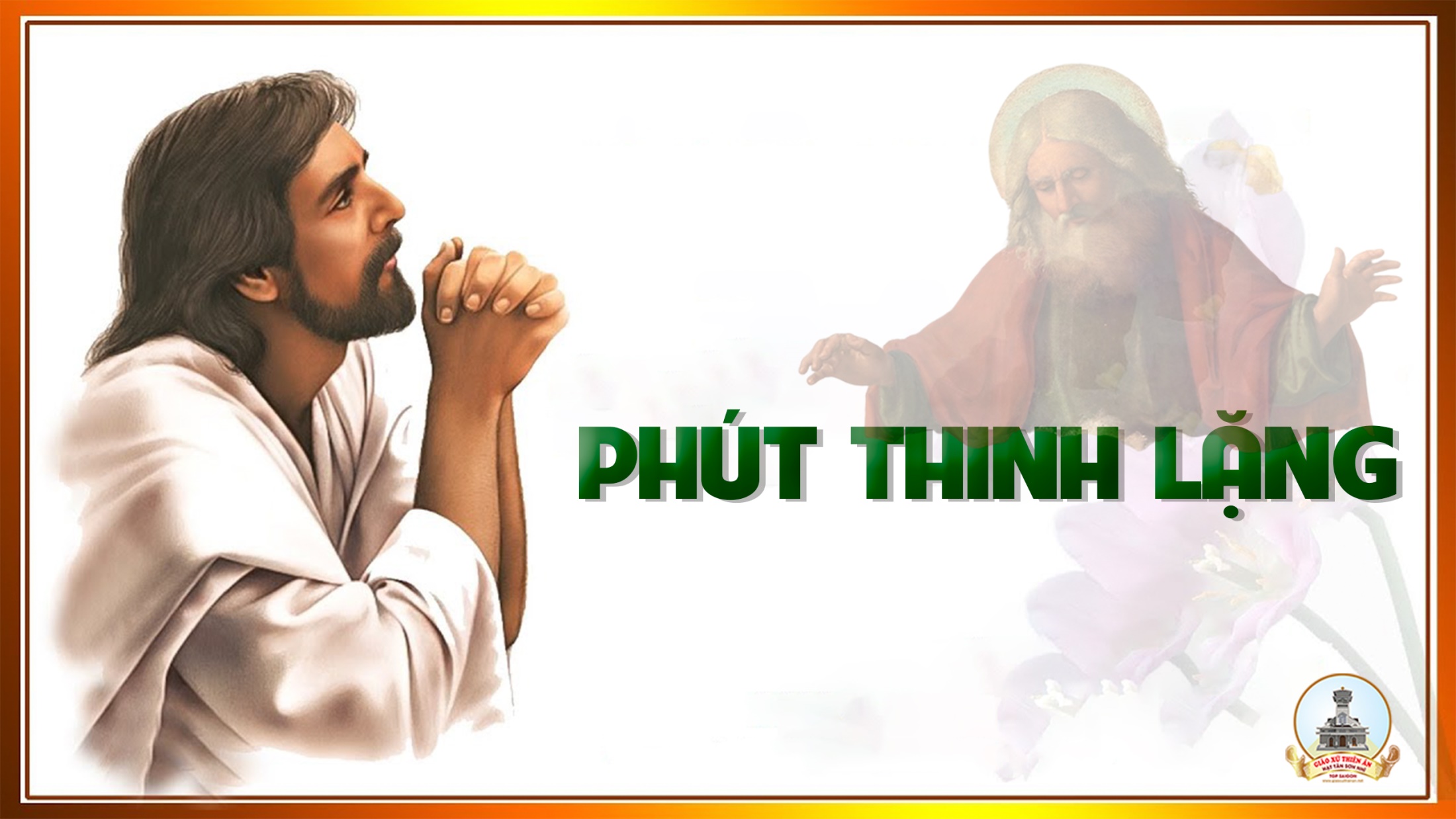 KINH TIN KÍNH
Tôi tin kính một Thiên Chúa là Cha toàn năng, Đấng tạo thành trời đất, muôn vật hữu hình và vô hình.
Tôi tin kính một Chúa Giêsu Kitô, Con Một Thiên Chúa, Sinh bởi Đức Chúa Cha từ trước muôn đời.
Người là Thiên Chúa bởi Thiên Chúa, Ánh Sáng bởi Ánh Sáng, Thiên Chúa thật bởi Thiên Chúa thật,
được sinh ra mà không phải được tạo thành, đồng bản thể với Đức Chúa Cha: nhờ Người mà muôn vật được tạo thành.
Vì loài người chúng ta và để cứu độ chúng ta, Người đã từ trời xuống thế.
Bởi phép Đức Chúa Thánh Thần, Người đã nhập thể trong lòng Trinh Nữ Maria, và đã làm người.
Người chịu đóng đinh vào thập giá vì chúng ta, thời quan Phongxiô Philatô; Người chịu khổ hình và mai táng, ngày thứ ba Người sống lại như lời Thánh Kinh.
Người lên trời, ngự bên hữu Đức Chúa Cha, và Người sẽ lại đến trong vinh quang để phán xét kẻ sống và kẻ chết, Nước Người sẽ không bao giờ cùng.
Tôi tin kính Đức Chúa Thánh Thần là Thiên Chúa và là Đấng ban sự sống, Người bởi Đức Chúa Cha và Đức Chúa Con mà ra,
Người được phụng thờ và tôn vinh cùng với Đức Chúa Cha và Đức Chúa Con: Người đã dùng các tiên tri mà phán dạy.
Tôi tin Hội Thánh duy nhất thánh thiện công giáo và tông truyền.
Tôi tuyên xưng có một Phép Rửa để tha tội. Tôi trông đợi kẻ chết sống lại và sự sống đời sau. Amen.
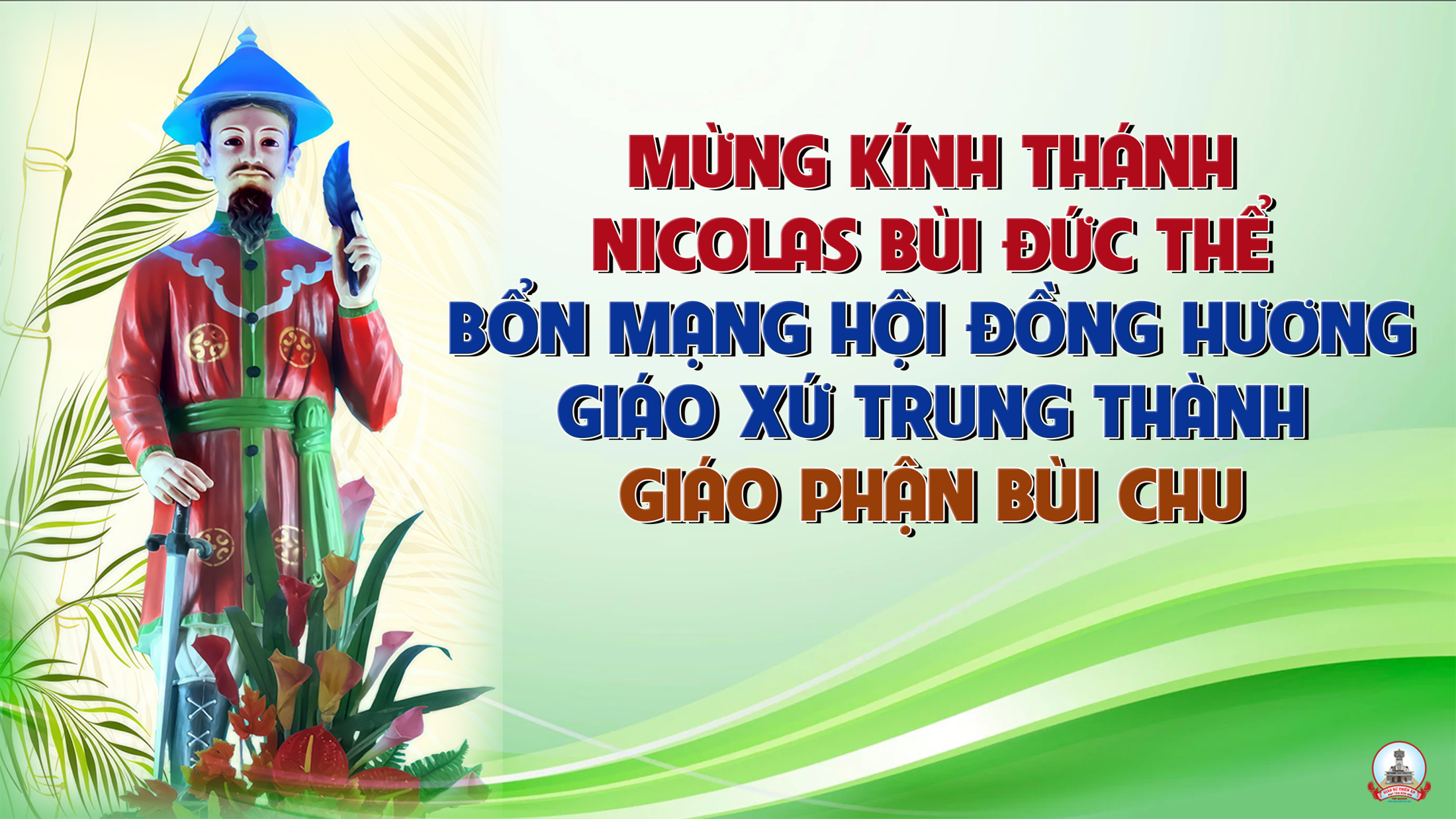 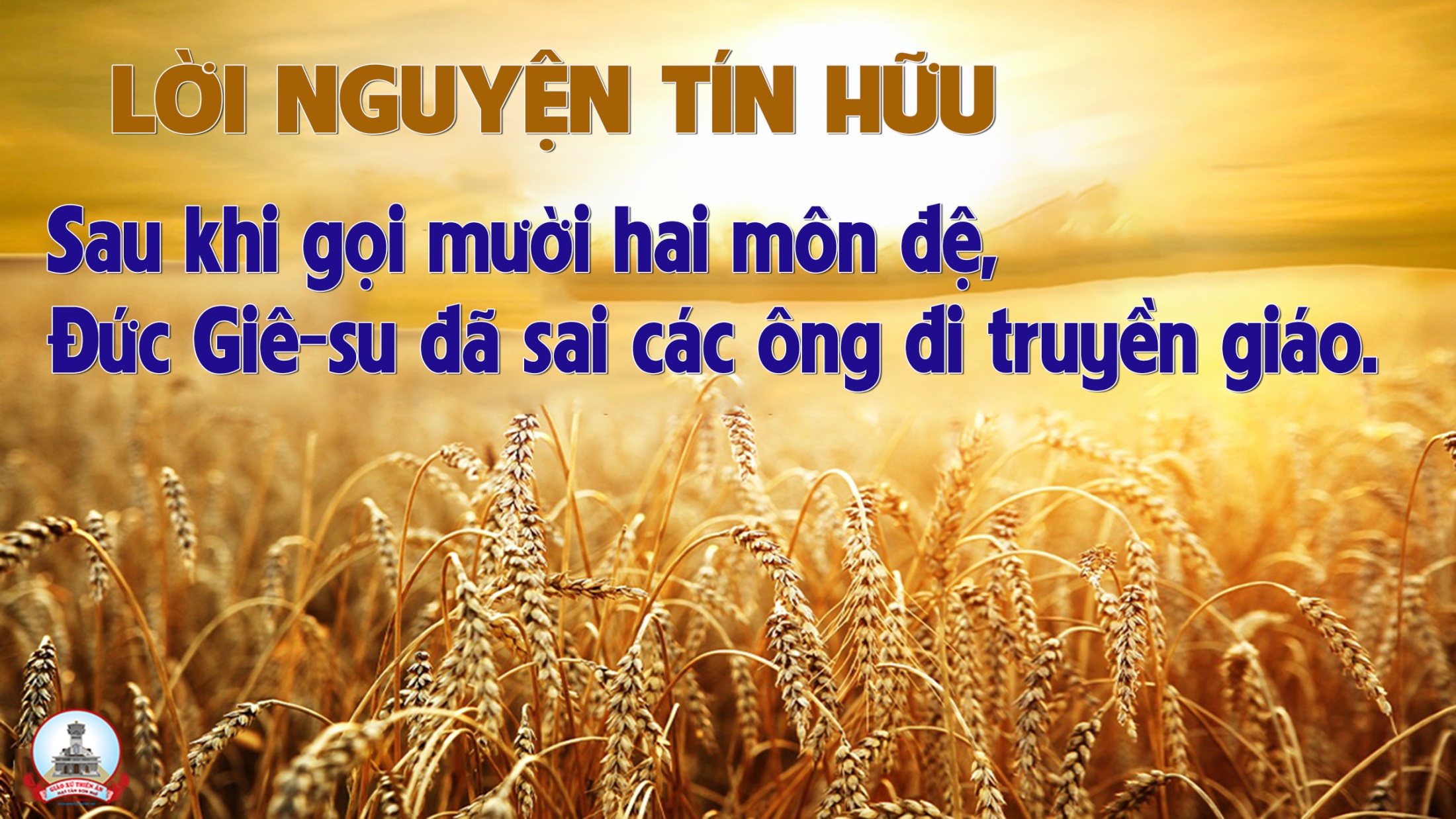 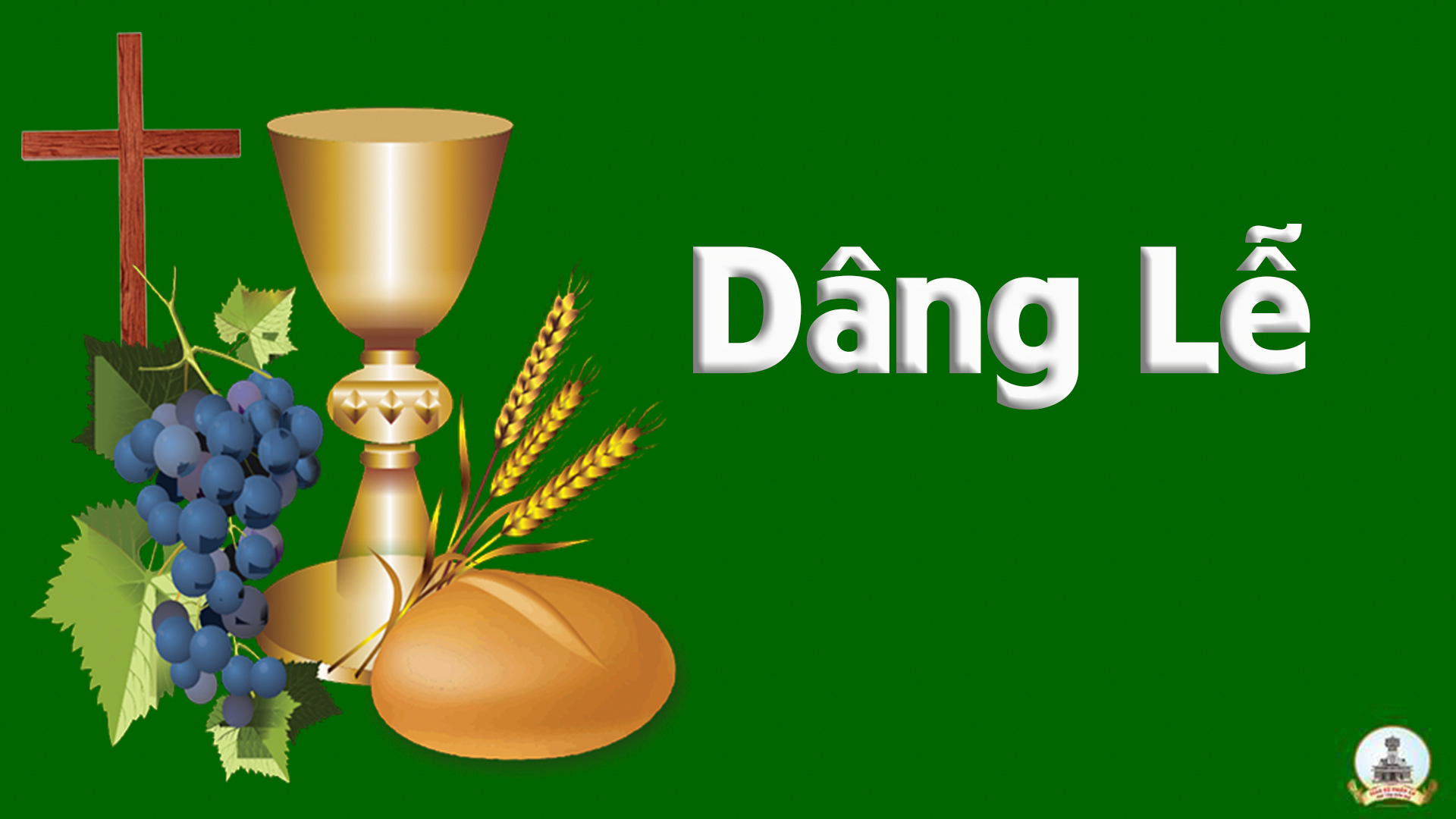 Lễ Vật Hòa Bình
ĐK: Con đến dâng lễ vật, với bao tâm tình hòa bình, với lòng khoan dung tha thứ, với tình yêu thương thắm thiết.
** Con đến dâng hiến tế, Chúa là tình yêu bao la, đoái nhận lễ con dâng Cha, Chúa ơi, nhận lời.
Pk1: Mối chân tình con đặt nơi Chúa, là tình yêu muôn người thắm thiết. Chúa ơi đây lòng con tha thứ, xin nhận cho trái tim hòa bình.
ĐK: Con đến dâng lễ vật, với bao tâm tình hòa bình, với lòng khoan dung tha thứ, với tình yêu thương thắm thiết.
** Con đến dâng hiến tế, Chúa là tình yêu bao la, đoái nhận lễ con dâng Cha, Chúa ơi, nhận lời.
Pk2: Chúa không nhận chiên bò hy tế, Ngài chỉ nhận tâm hồn thanh khiết. Chúa không ưa lễ dâng cao quý, nhưng chỉ ưa trái tim hòa bình.
ĐK: Con đến dâng lễ vật, với bao tâm tình hòa bình, với lòng khoan dung tha thứ, với tình yêu thương thắm thiết.
** Con đến dâng hiến tế, Chúa là tình yêu bao la, đoái nhận lễ con dâng Cha, Chúa ơi, nhận lời.
Pk3:  Hãy để lại lễ vật dâng Chúa đi làm hòa với người trước đã. Đến dâng Cha tình thương tha thứ Cha rộng ban phúc ân tràn đầy.
ĐK: Con đến dâng lễ vật, với bao tâm tình hòa bình, với lòng khoan dung tha thứ, với tình yêu thương thắm thiết.
** Con đến dâng hiến tế, Chúa là tình yêu bao la, đoái nhận lễ con dâng Cha, Chúa ơi, nhận lời.
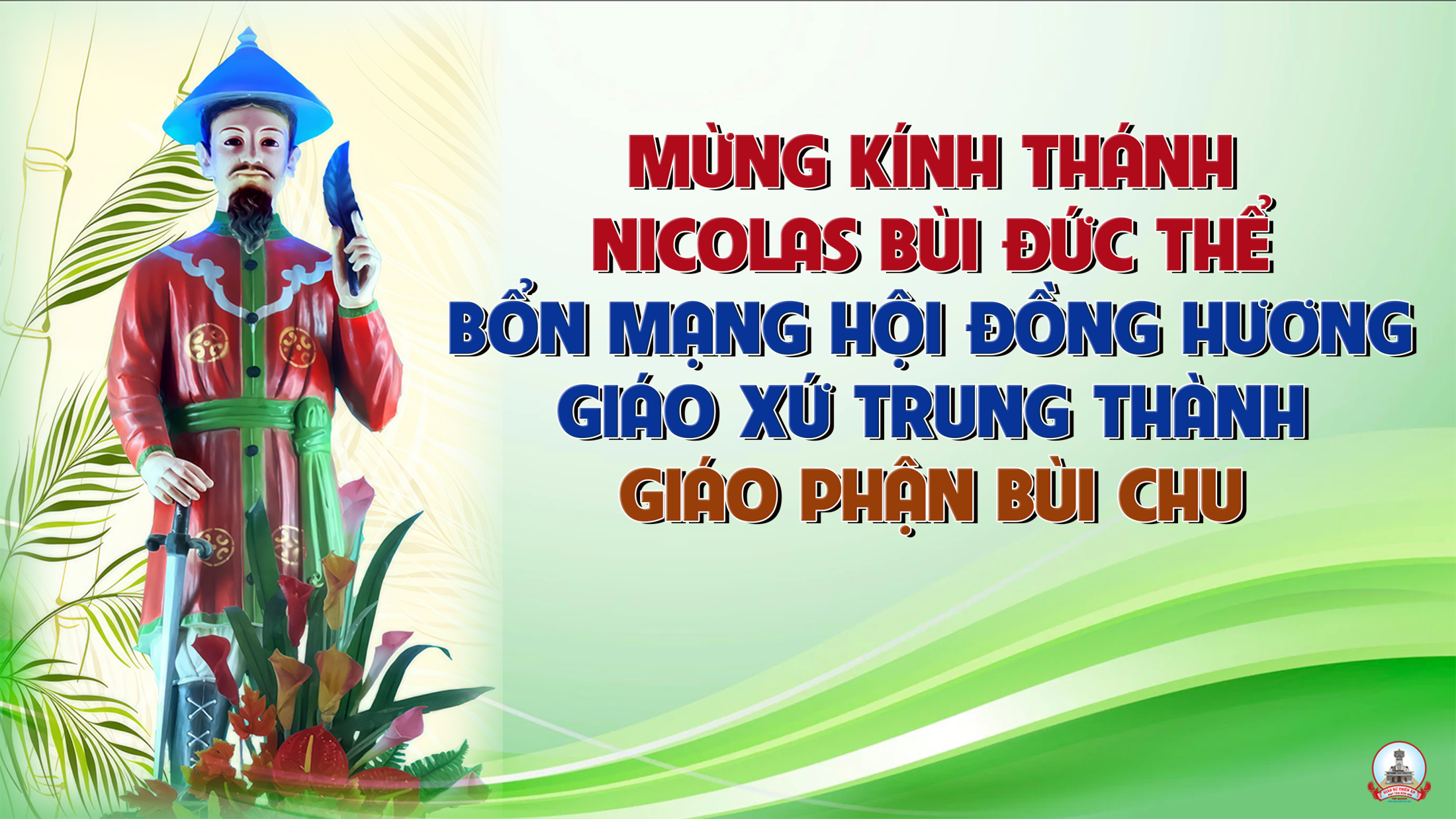 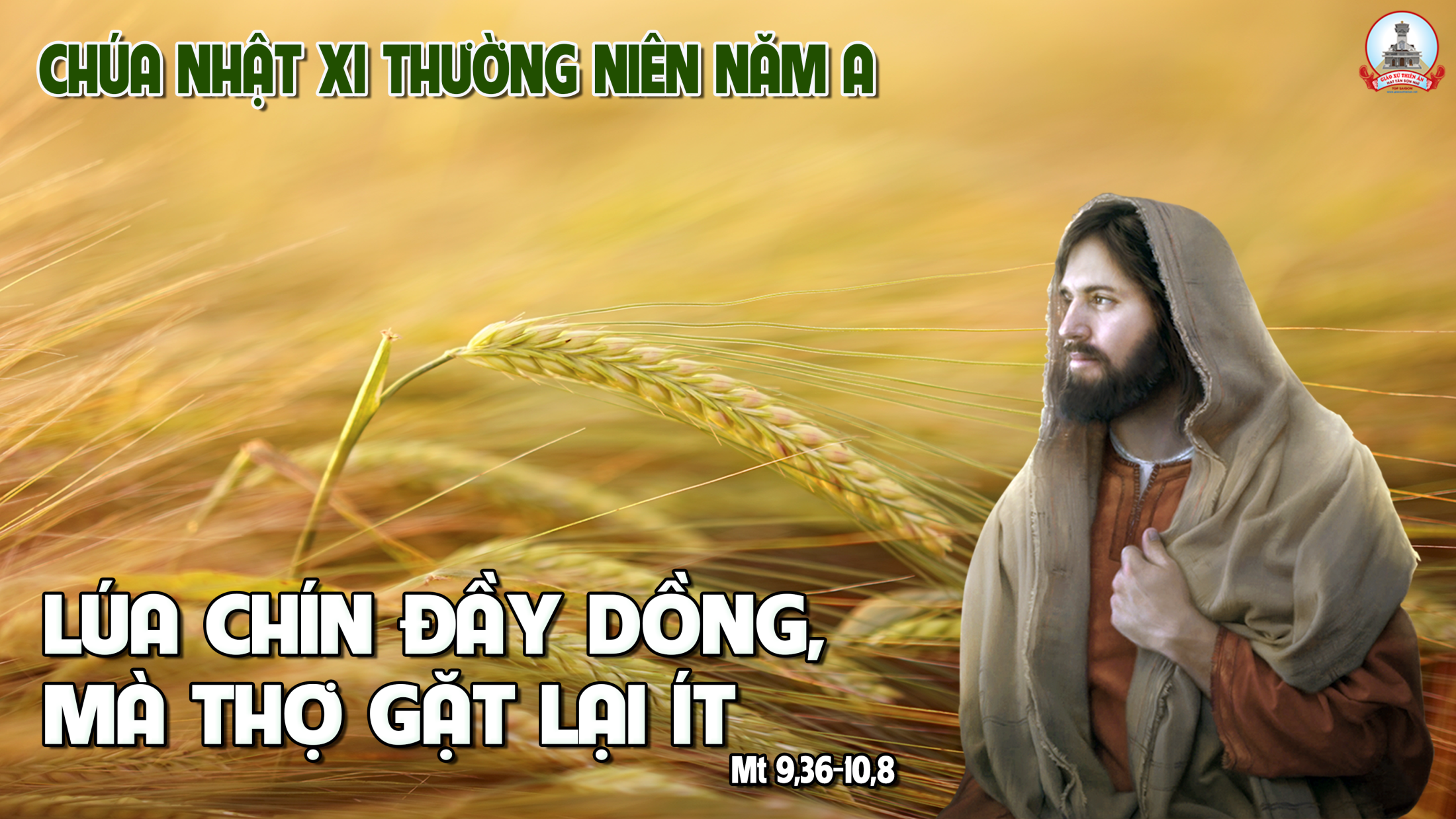 Ca Nguyện Hiệp LễTình Yêu Thiên ChúaThế Thông & Phanxicô
ĐK: Tình yêu Thiên Chúa, như trăng như sao đưa con lên cao ôi nào biết lấy chi báo đền. Chúa dắt dìu con, đi qua đêm đen, cho con ca khen tình yêu Chúa ôi như đại dương.
** Tình yêu Thiên Chúa, chói sáng khắp chốn, gội sạch tội đời, ôi tình Chúa sao quá cao vời. Con quyết trọn đời dâng hiến xác thân loan báo thiên ân cho khắp nhân trần.
Pk1: Người đã thương tôi, từ thuở xa xôi, chưa có bầu trời. Nào ai có biết, tôi đã từ đâu, sinh đến trong đời. Chúa đã thương tôi, nên có đôi môi, tôi ca ngàn khúc hát vang lên ngợi khen.
ĐK: Tình yêu Thiên Chúa, như trăng như sao đưa con lên cao, ôi nào biết lấy chi báo đền. Chúa dắt dìu con, đi qua đêm đen, cho con ca khen tình yêu Chúa ôi như đại dương.
** Tình yêu Thiên Chúa, chói sáng khắp chốn, gội sạch tội đời, ôi tình Chúa sao quá cao vời. Con quyết trọn đời, dâng hiến xác thân loan báo thiên ân cho khắp nhân trần.
Pk2: Trời đất bao la, dành hết cho ta, đâu có tình cờ. Tình yêu Thiên Chúa, đã tác tạo nên, sông núi trên đời. Trong gió lên khơi, trong tiếng mưa rơi, nghe như là tiếng Chúa trong tim mọi người.
ĐK: Tình yêu Thiên Chúa như trăng như sao đưa con lên cao, ôi nào biết lấy chi báo đền. Chúa dắt dìu con đi qua đêm đen, cho con ca khen tình yêu Chúa ôi như đại dương.
** Tình yêu Thiên Chúa chói sáng khắp chốn, gội sạch tội đời, ôi tình Chúa sao quá cao vời. Con quyết trọn đời dâng hiến xác thân loan báo thiên ân cho khắp nhân trần.
Pk3:  Ngày tháng hôm nay, và mãi tương lai, Chúa biết từng ngày. Đời tôi đang sống, dẫu có đổi thay, tay Chúa an bài. Mưa gió miên man, hay nắng hân hoan, môi luôn tràn tiếng hát tâm tư bình an.
ĐK: Tình yêu Thiên Chúa như trăng như sao đưa con lên cao, ôi nào biết lấy chi báo đền. Chúa dắt dìu con đi qua đêm đen, cho con ca khen tình yêu Chúa ôi như đại dương.
** Tình yêu Thiên Chúa chói sáng khắp chốn, gội sạch tội đời, ôi tình Chúa sao quá cao vời. Con quyết trọn đời dâng hiến xác thân loan báo thiên ân cho khắp nhân trần.
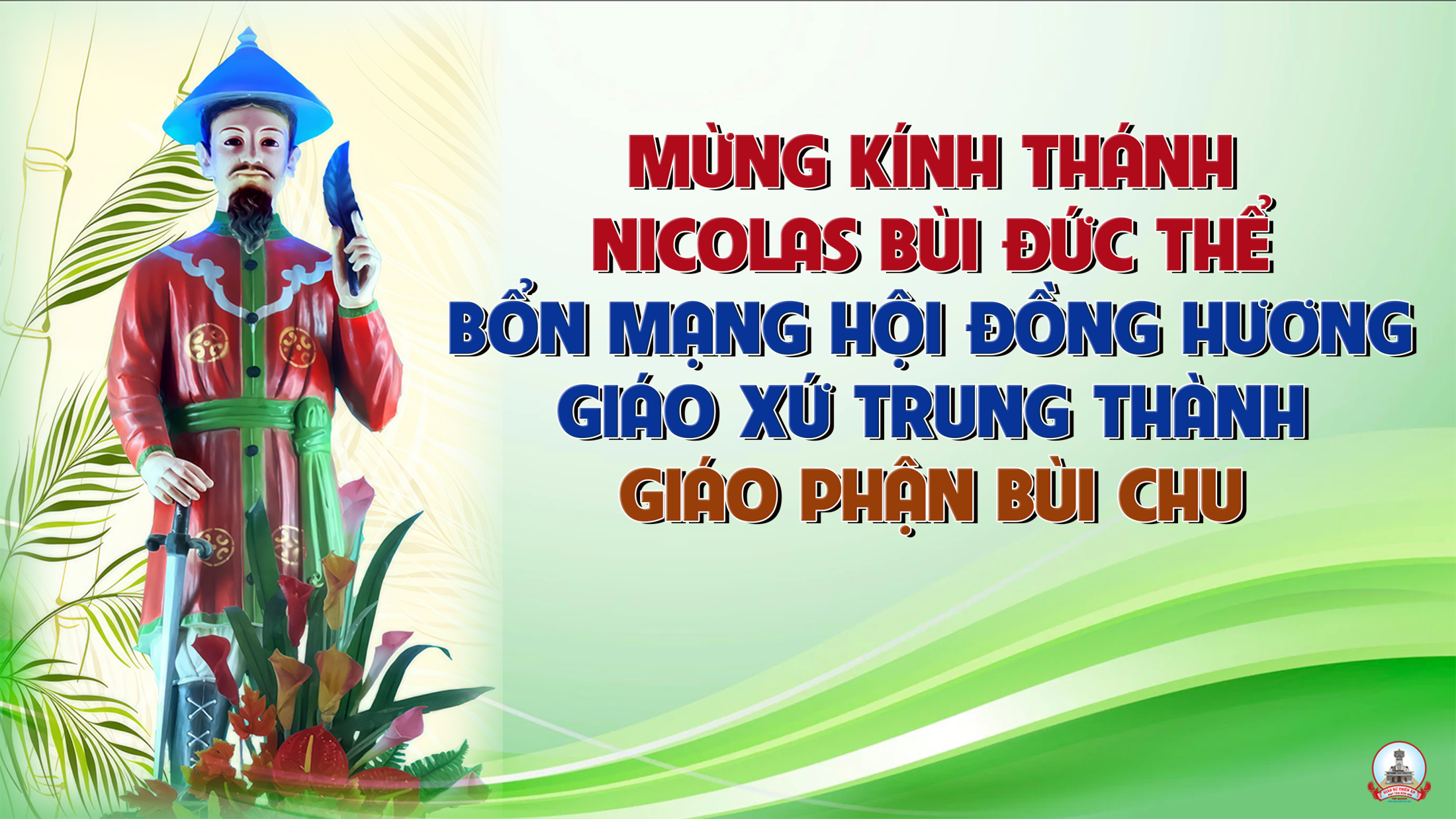 Ca Kết Lễ Cảm Tạ Chúa Đàm Ninh hoa
ĐK:  Đến muôn đời con cảm tạ ơn Chúa. Đến muôn đời con ngợi khen danh Chúa. (Đến muôn đời), muôn muôn đời con ca vang tình thương Chúa. Và mãi mãi con nhớ công ơn Người.
Pk1:  Vì tình yêu bao la Chúa nâng đỡ con như phượng hoàng tung đôi cánh. Chúa dắt dìu con đi, trong ánh sáng Ngài, hạnh phúc nào hơn.
ĐK:  Đến muôn đời con cảm tạ ơn Chúa. Đến muôn đời con ngợi khen danh Chúa. (Đến muôn đời), muôn muôn đời con ca vang tình thương Chúa. Và mãi mãi con nhớ công ơn Người.
Pk2:  Vì tình yêu bao la, Chúa gìn giữ con qua bao nhiêu hiểm nguy con vui sướng. Đôi mắt lệ yêu thương, con hiến dâng Ngài êm ái nào hơn.
ĐK:  Đến muôn đời con cảm tạ ơn Chúa. Đến muôn đời con ngợi khen danh Chúa. (Đến muôn đời), muôn muôn đời con ca vang tình thương Chúa. Và mãi mãi con nhớ công ơn Người.
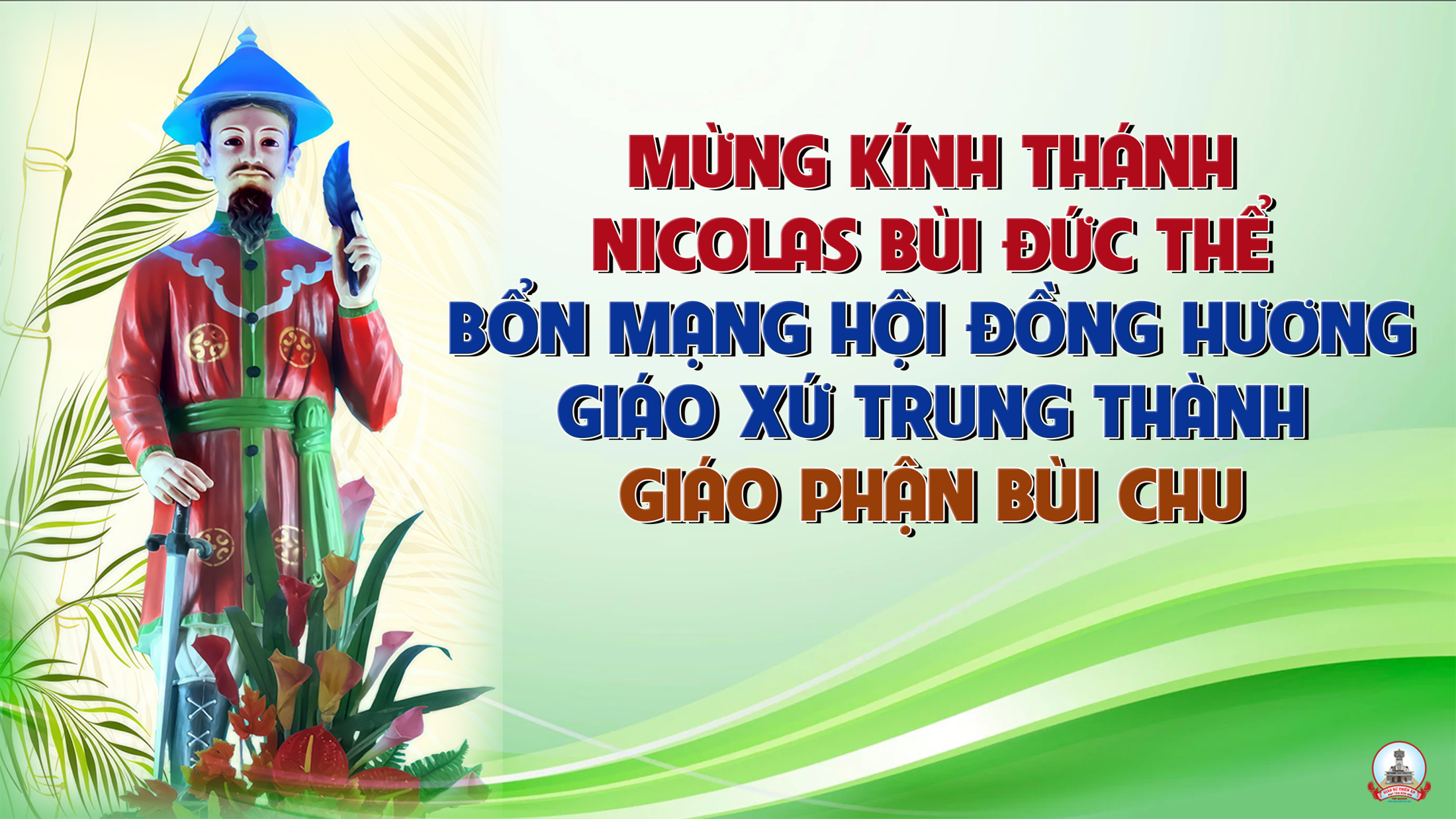 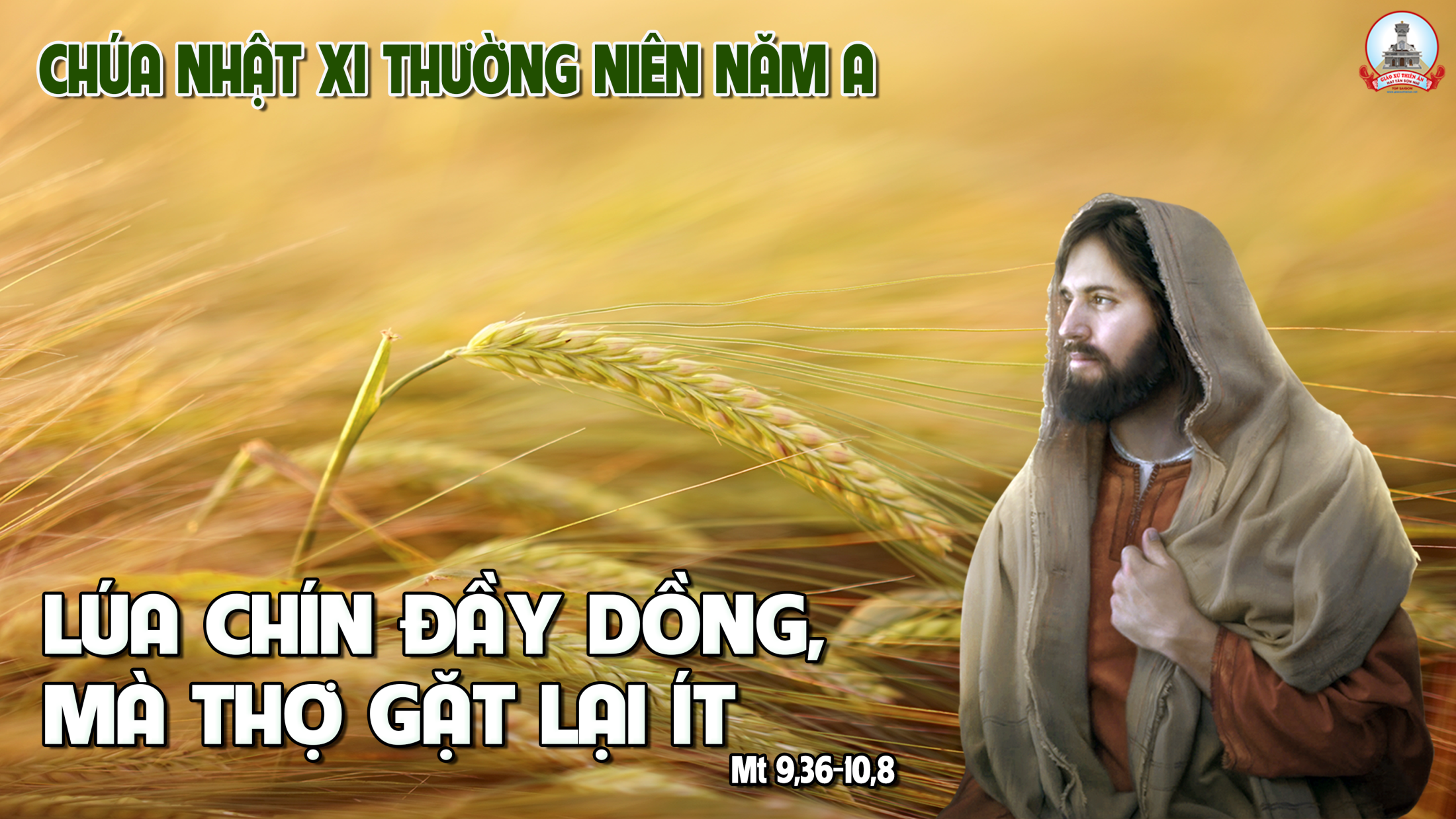